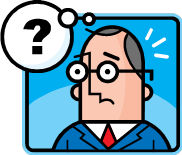 Некоторые фундаментальные вопросы остаются без ответа ...
В чем причина и динамика «убийства» рабочих мест?
Какие виды работ могут быть полностью или частично заменены компьютерами и почему?
Какие виды работ, скорее всего, не подлежат замене автоматизацией в ближайшем будущем и почему?
Какие рабочие места создаются и каковы условия для их создания?
Какие навыки потребуются в ближайшем будущем (общие, специальные или дополнительные)?
Какое влияние цифровая экономика оказывает на наше понимание работы?
Будет ли в будущем достаточное количество рабочих мест на рынке труда для всех граждан?
Дадут ли технологические инновации свободу заниматься более творческими и полезными начинаниями?
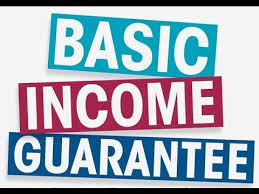 Концепция базового дохода (базовая универсальная заработная плата, гарантия базового дохода, безусловный базовый доход)
Последняя идея о перераспределении базового дохода привлекла особое внимание исследователей и политиков
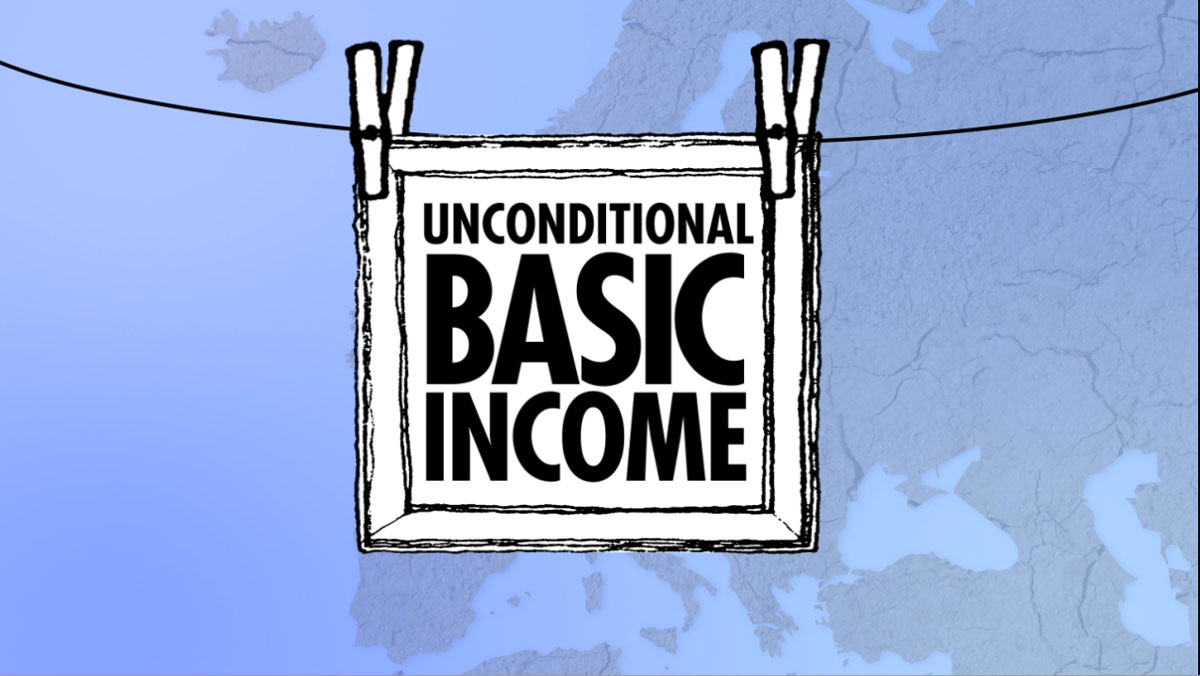 Социальная концепция, предполагающая регулярную выплату государством определенной суммы денег каждому гражданину общества. Выплаты производятся всем без исключения членам общества, независимо от уровня доходов и без необходимости выполнения работы
Идея базового дохода подверглась критике:
снижение стоимости труда до простого дохода,
неэффективное использование государственных ресурсов,
неспособность решить проблему неравенства,
невозможность реализации базового дохода из-за миграционных процессов
Базовый доход против государственной гарантии занятости
Беспилотные автомобили
Tesla Motors, Audi, Mercedes-Benz, Volvo, and General Motors тестируют беспилотные автомобили
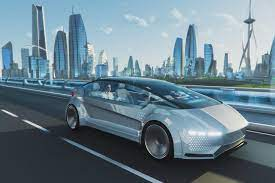 Беспилотные автомобили: преимущества и проблемы
Роботы для ухода за младенцами и пожилыми людьми, в помощь медсестрам и для хирургии
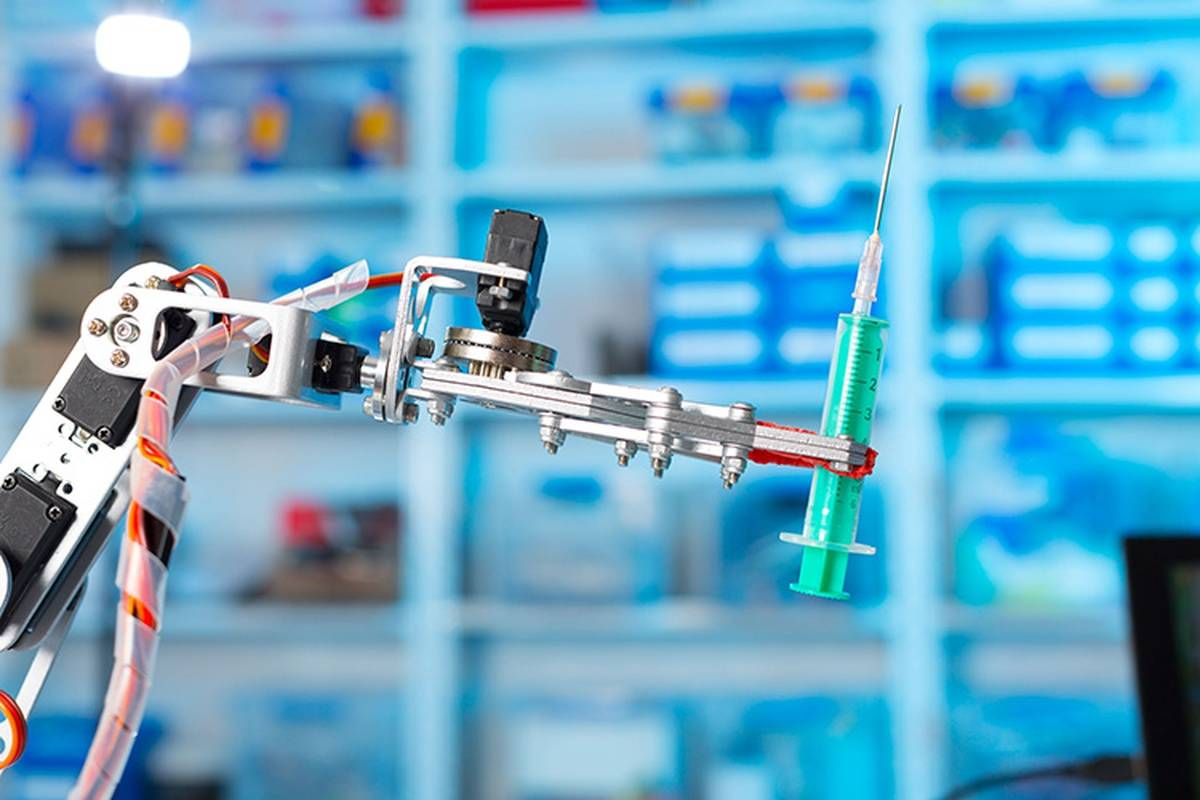 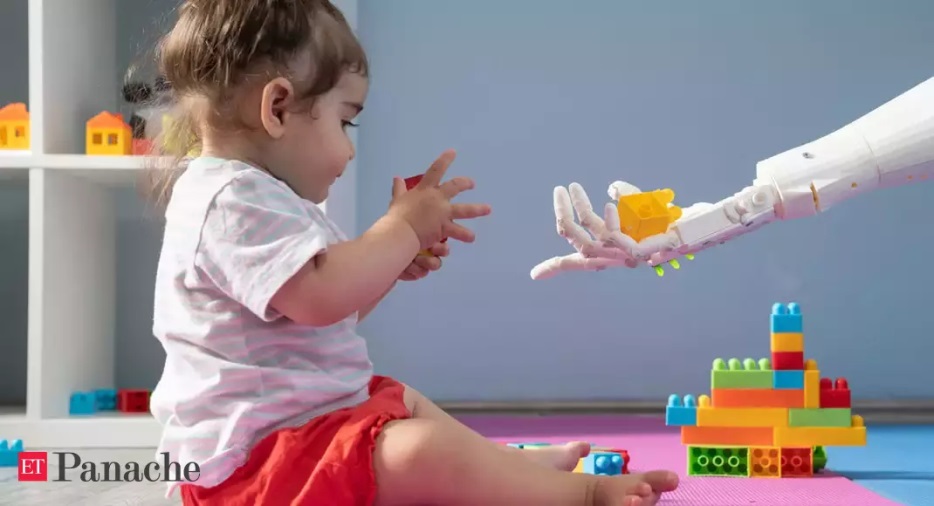 Дилемма
Новые технологии и этические затраты
Какие виды труда не подлежат автоматизации в настоящее время
Например, такие профессии, как оздоровительные терапевты и стоматологи, не могут быть заменены технологиями, потому что они требуют координации движений ног, рук и глаз, а также сноровки
В сестринском деле и здравоохранении значительная часть технологий не была внедрена из-за недоверия пациентов
Прогноз – Кто может потерять работу из-за Искусственного Интеллекта в ближайшие 5 лет
Потеря рабочих мест по всему миру – 14 млн к 2027 г.
Значительно сократится занятость работников, которые связаны с ведением документации и администрированием (специалисты по вводу данных, секретари)
На 30 % вырастет занятость аналитиков данных, специалистов по машинному обучению, экспертов по кибербезопасности
Информационная экономика и реструктуризация рынка труда
Информационно-сервисные отрасли
программное обеспечение
микроэлектроника
специалист по данным
инженер по когнитивным вычислениям
архитектор социальных сетей
эксперт по мобильным технологиям
облачный архитектор
инженер виртуальной реальности
архитектор интернета вещей
Поляризация заработной платы и навыков
Растущая поляризация рынка труда между высокодоходными познавательными профессиями и низкооплачиваемыми ручными профессиями
Будущие рабочие места будут все больше и больше требовать творческих и предпринимательских навыков (!)
Технологическое замещение
Новые этические вызовы
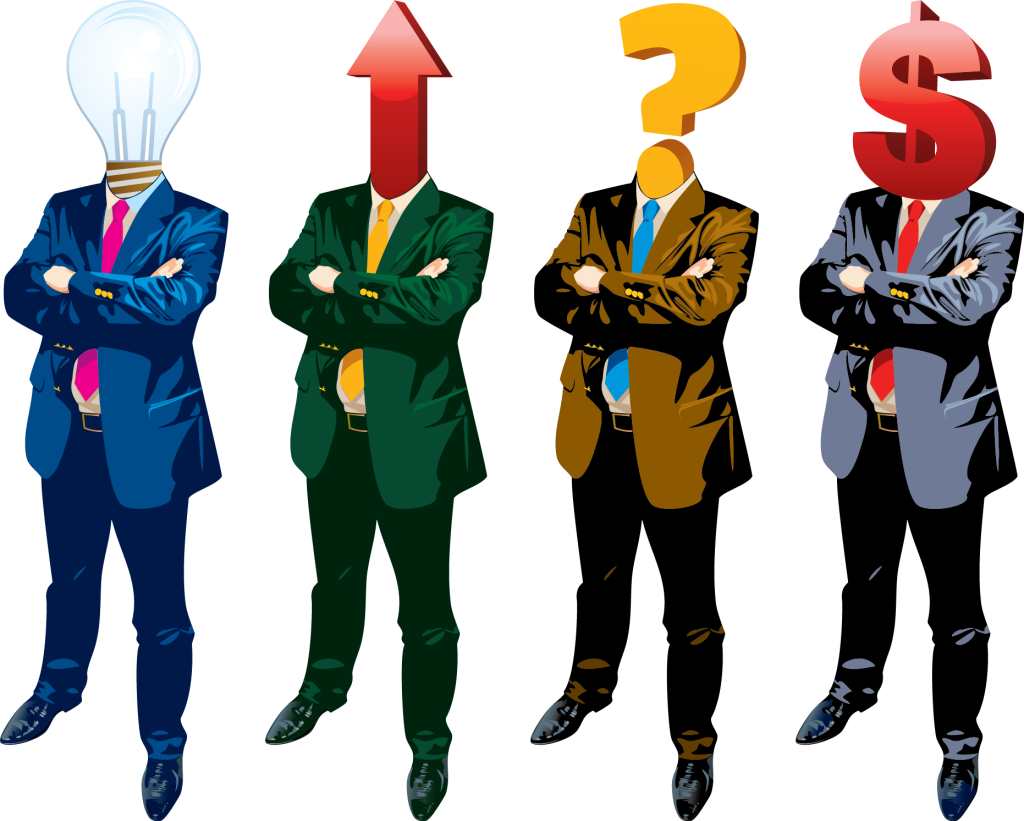 Предприниматель
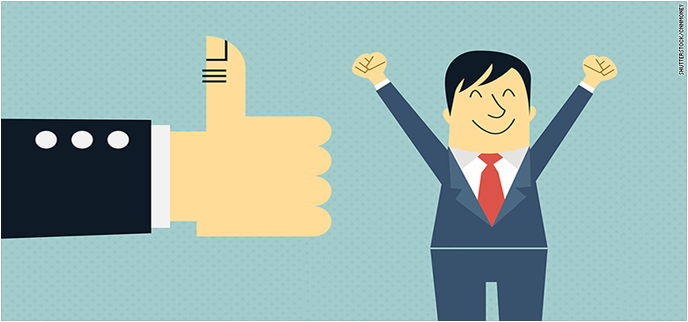 Комментарии?
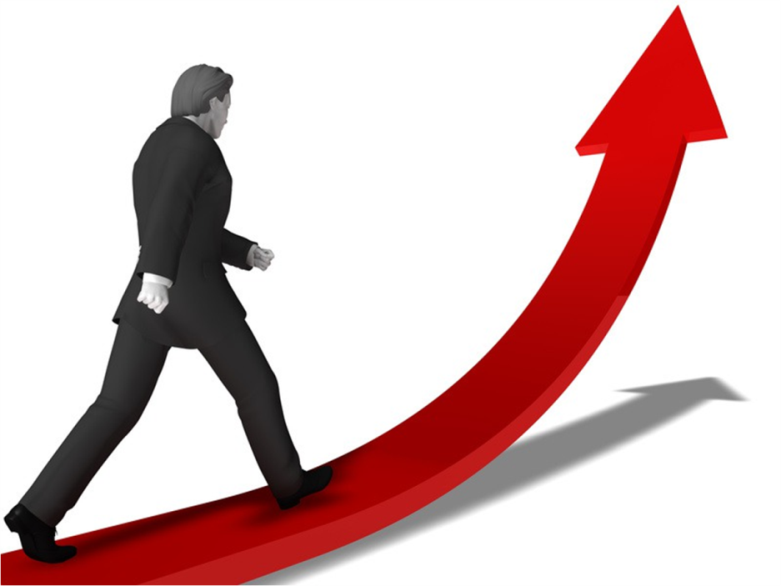